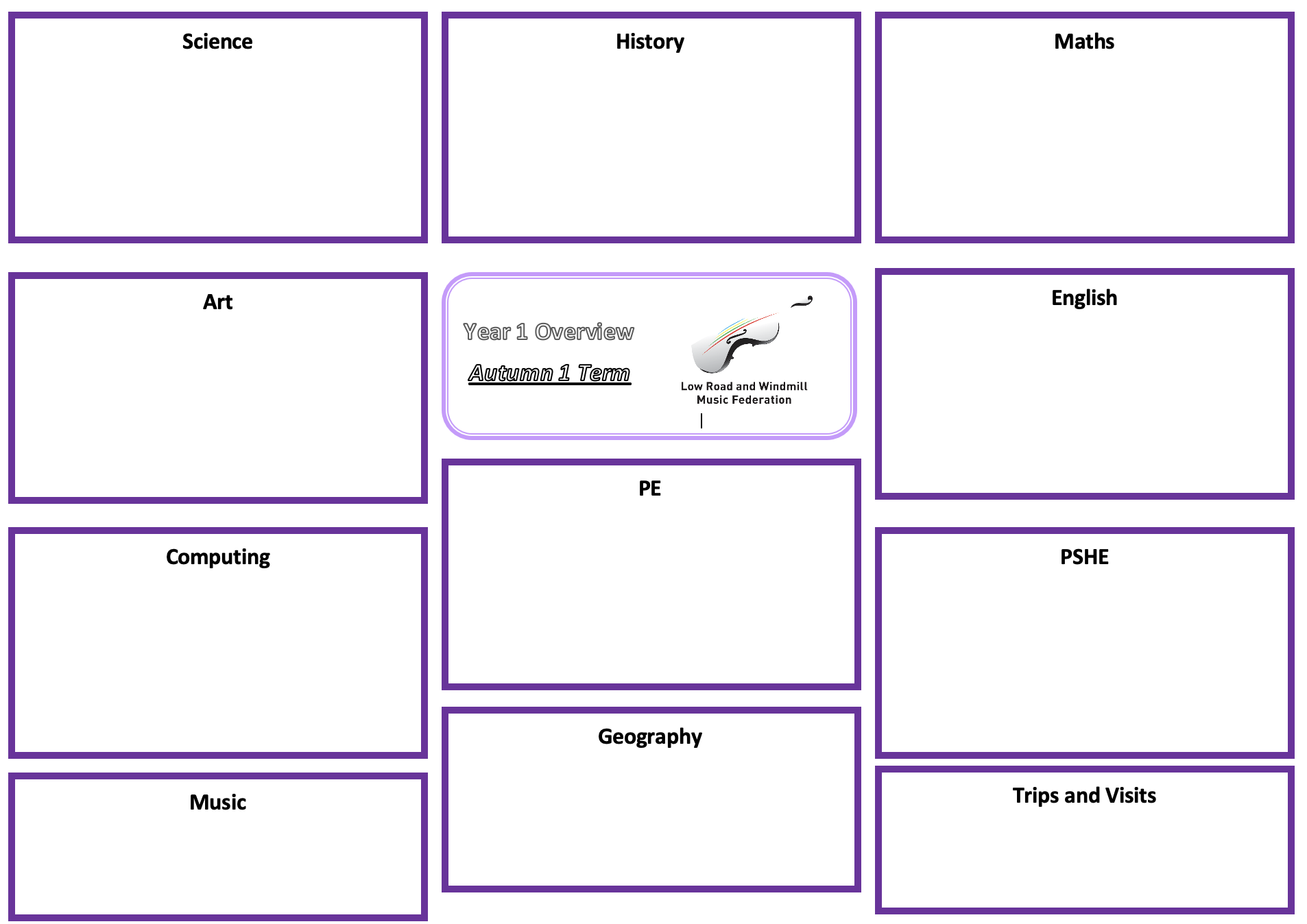 Science: Light and Shadows
Maths:
Recognise that they need light in order to see things and that dark is the absence of light
Notice that light is reflected from surfaces
Recognise that light from the sun can be dangerous and that there are ways to protect their eyes
Recognise that shadows are formed when the light from a light source is blocked
Find patterns in the way that the size of shadows change
Asking relevant questions and using different types of scientific enquiries to answer them
Setting up simple practical enquiries, comparative and fair tests
Making systematic and careful observations and, where appropriate, taking accurate measurements using standard units, using a range of equipment, including thermometers and data loggers
Gathering, recording, classifying and presenting data in a variety of ways to help in answering questions
Recording findings using simple scientific language, drawing and data.
Reporting on findings from enquiries, including oral and written explanations
Using results to draw simple conclusions, make predictions for new values, suggest improvements and raise further questions
Identifying differences, similarities or changes related to simple scientific ideas
Geography- Climates
See individual teachers weekly plans for specific outcomes
Locate some of the world’s climate zones on a globe or map, name examples and have some understanding of them 
Extract geographical data (e.g. rainfall, temperature, weather, climate/ vegetation zones) from pictorial/ graphical representations 
Describe and give examples of the variety of biomes and vegetation belts 
Use appropriate geographical vocabulary to describe weather, climate, climate zones, biomes and vegetation belts 
Identify the world’s hottest, coldest, wettest and driest locations.
Addition and Subtraction
Multiplication and Division
English:
Art: Festivals and Celebrations
Story: Traditional Tales
Outcome- To create and write a traditional tale
 
Genre- Non- Fiction: Persuasive writing
Outcome- To write a letter
 
Genre- Non- fiction: Report
Outcome- To write an information booklet
During Autumn 2 there will not be an explicit skill focus. Art will be delivered through topic- Festivals and Celebrations. The objectives will be broadened to:
Develop techniques, including their control and their use of materials, with creativity, experimentation and an increasing awareness of different kinds of art, craft and design.
To improve their mastery of art and design techniques, including drawing, painting and sculpture with a range of materials (pencil, charcoal, paint, clay.)
Year 3 Overview 
Autumn 2
P.E: Ball Skills
To develop confidence and accuracy when tracking a ball
To develop confidence and accuracy when tracking a ball
To explore and develop a variety of throwing techniques
To develop catching skills using one and two hands
To develop dribbling a ball with hands
To use tracking, sending and dribbling skills with feet.
PSHE: Keeping Safe: Managing Risk and Behaviour
Computing: Programming
• Build on the skills learnt in previous modules by introducing a variety 
of new programming terms and techniques
• Learn about Binary Code and gain an understanding of why computer scientists use programming languages instead
• Use repetition to shorten our algorithms, making them much easier to write/debug
• Learn how to make more powerful programs using variables
• During the course pupils will have to debug and evaluate their own 
work as they go, using logical reasoning to try and find/fix mistakes 
in their algorithms
Define what is meant by bullying 
Identify the difference between falling out with someone and bullying 
Understand how bullying can make people feel
Name different types of bullying (including  racism) 
Identify the different ways bullying can happen (including online) 
Describe how they would respond in a range of situations relating to 
falling out and bullying, including how to get help 
Explain how to react if they witness bullying 
Understand the role of bystanders and the important part they play in 
reducing bullying 
Know how and to whom to report incidents of bullying/where to get help 
Guy Fawkes- Bonfire Safety




West End in Schools- Diwali Dance Workshop
British Values:

PSHE: Learning about bullying, racism and behavioural expectations- links to Rule of Law
Diwali workshop- links to Respect and Tolerance
Art: Festivals and Celebrations focus- links to Respect and Tolerance
Art: being creative/ expressing themselves- links to Individual Liberty
PE: Following Rules to play games- links to Rule of Law
English- persuasive writing- links to Democracy
PSHE: Guy Fawkes- links to Democracy
Trips and Visits:
Music:
Having our small group lessons, meeting our violin, viola or cello teacher. 
Every pupil is given their own instrument, we are learning to care for our string instrument.  
Pupils will work towards collecting all of their Bow Badges.  Develop the skills needed for our instruments such as “rest position”, “playing position” and “pizzicato”.
Perform in a concert at the end of term. 
Sing in a class choir. 
Reading music on a 3 line simple stave, recognising notes we have learned from Y2 on a music stave.